Pathways in Crisis Services Project
Adverse Childhood Experiences  (ACEs)
1
[Speaker Notes: Pathways to Crisis Services (PICS) Curriculum Infusion Packages (CIPs) are a product for educators and trainers developed in 2022/2023 by the Center for the Application of Substance Abuse Technologies (CASAT). The main developers of crisis services materials are April Lang-Barroga, LMFT, LCADC, NCC, and Bianca D. McCall, LMFT. Additional guidance and editing support were provided by, Terra Hamblin, MA, Nancy Roget, MS, and Sophia Graham, BS. 

This product was developed to help community college/university faculty, as well as clinical supervisors and recovery support staff have access to brief, science-based content with the goal of providing materials that can be easily infused into existing substance use disorder and related courses (e.g., social work, nursing, criminal justice, foundation of addiction courses, ethics, counseling courses, etc.). Individuals can select the specific content to infuse into existing curricula/materials depending on the specific needs of their learners. Each slide in the slide decks contains notes to provide guidance on the topics along with references and handouts where appropriate. If you require further information, please do not hesitate to contact the CASATs PICS Project Staff located at CASAT (775-784-6265) You are free to use these slides and pictures, but please give credit to PICS when using them by referencing the PICS Program at the beginning of your presentation. 

Funding for this product/publication was made possible in whole or in part by the Nevada Division of Public and Behavioral Health Bureau of Behavioral Health, Prevention, and Wellness (DHHS). The views expressed in these materials do not necessarily reflect the official policies or views of DHHS or the State of Nevada nor does mention of trade names, commercial practices, or organizations imply endorsement by the U.S. Government or the State.

Additional resources are available to enhance and support the information provided in this brief presentation.


Date last updated: January 2023]
Overview of ACEs
2
[Speaker Notes: ACEs Impact - discusses the profound impact of Adverse Childhood Experiences (ACEs) on the brain, body, and behavior, providing students with a comprehensive understanding of the long-lasting effects of childhood trauma. This course will also address the implications of ACEs on various systems, including education, healthcare, and social services, and explore strategies for prevention, intervention, and resilience-building. 

Preventing ACEs is designed to explore the prevention of Adverse Childhood Experiences (ACEs) with a specific focus on the strategies and approaches recommended by the Division of Violence Prevention at the National Center for Disease Control and Prevention (CDC). With the understanding that preventing ACEs is a priority for the CDC, students will examine evidence-based interventions aimed at reducing immediate and long-term harms associated with ACEs. 

ACEs Resilience - focuses on shifting the perspective from Adverse Childhood Experiences (ACEs) to resilience, exploring strategies for initiating conversations about resilience with clients. Students will delve into the factors that promote resilience and learn how to integrate these factors into the treatment process to enhance individuals' resilience levels. 

ACEs Group Therapy - engages participants in discussions on how ACEs may manifest and present in group therapy sessions, examining the various ways in which individuals' experiences of ACEs can impact their participation, dynamics, and healing processes within a group context. Additionally, we will look into the protective factors that can mitigate the negative effects of ACEs, both at the individual and collective levels.  ACEs Assessment - offers an in-depth examination of Adverse Childhood Experiences (ACEs), exploring how to incorporate the ten factors of ACEs into a comprehensive assessment. Students will learn about the key elements of ACEs and the impact that they have on individuals' mental, emotional, and physical wellbeing. Additionally, students will learn how to implement an ACE questionnaire and interpret its results, using scenarios and case studies to practice their assessment skills.

Each slide contains detailed notes for the trainer to provide guidance in effectively presenting the content, as necessary. Full citations for the content are included in the notes for each slide.]
Disclaimer
This presentation may include readings, media, and discussion on topics which include suicide, trauma, and crisis intervention. These topics may result in stress reactions. 
Please monitor your reactions and if necessary, reach out to someone you trust if these topics cause considerable  discomfort.
3
[Speaker Notes: Read the Disclaimer:  This presentation may include readings, media, and discussion on topics which include suicide, trauma, and crisis intervention. These topics may result in stress reactions. Please monitor your reactions and if necessary, reach out to someone you trust if these topics cause considerable  discomfort.]
Adverse Childhood Experiences (ACEs)
4
[Speaker Notes: SUBJECT MATTER: Adverse Childhood Experiences (ACEs)

Now we are going to discuss ACEs.  It has been found that traumatic childhood vents may negatively affect adult health and therefore have an impact throughout an adult person’s lifespan.


The Original ACE Study (Information about the foundational ACE study.)

The foundational ACE Study was conducted by the Centers for Disease Control and Kaiser Permanente in the mid-1990s with a group of patients insured through Kaiser Permanente. The initial study focused on how traumatic childhood events may negatively affect adult health. The 17,000 participants surveyed were asked about their experiences with childhood maltreatment, family dysfunction, and current health status and behaviors. The ACEs Pyramid on the left side of the image below represents the conceptual framework created, which illustrates how strongly ACEs are related to a person’s well-being throughout their lifespan.
The ACE study found a direct link between childhood trauma and adult onset of chronic disease, incarceration, and employment challenges. The higher the number of ACEs, the greater the incidence of negative outcomes as captured in the ACE Pyramid. In 2015, the RYSE Center adapted the pyramid as seen on the right side of the image below to include two layers on the bottom that account for the role historical trauma and social location play in a person’s health outcome. This revised model aligns better with the Socio-Ecological Model and accounts for the influences of each sphere on health outcomes.


Reference: Centers for Disease Control and Prevention. (2016). Violence Prevention: The ACE pyramid (adapted by RYSE Youth Center). https://nhttac.acf.hhs.gov/soar/eguide/stop/adverse_childhood_experiences

Image: https://nhttac.acf.hhs.gov/soar/eguide/stop/adverse_childhood_experiences]
Adverse Childhood Experiences (ACEs)
5
[Speaker Notes: SUBJECT MATTER: Adverse Childhood Experiences (ACE’s)

READ:
Let’s talk about Adverse Childhood Experiences also referred to as ACEs.  A study done by The Kaiser Foundation which identifies the impact of ACEs experiences, on behavioral health effects, mental health, and physical health including premature death metrics.  ACEs is a 10- item questionnaire. 

ACEs are defined as; 
Traumatic Events Occurs From 0 To 17 Years (61% of those surveyed experienced 4 or more ACEs)
Violence, Abuse, Neglect, Suicide, SUD, Mental Health, Instability, Separation, Incarceration
Impact On Future Violence Victimization And Perpetration
Lifelong Health & Opportunity


This video will explore ACEs and the impact on our brain, body and behavior.
WATCH VIDEO: Youtube: Adverse Childhood Experiences (ACEs): Impact on Brain, Body, and Behavior  (6:02 minutes) https://youtu.be/W-8jTTIsJ7Q]
Lasting Effects of ACEs
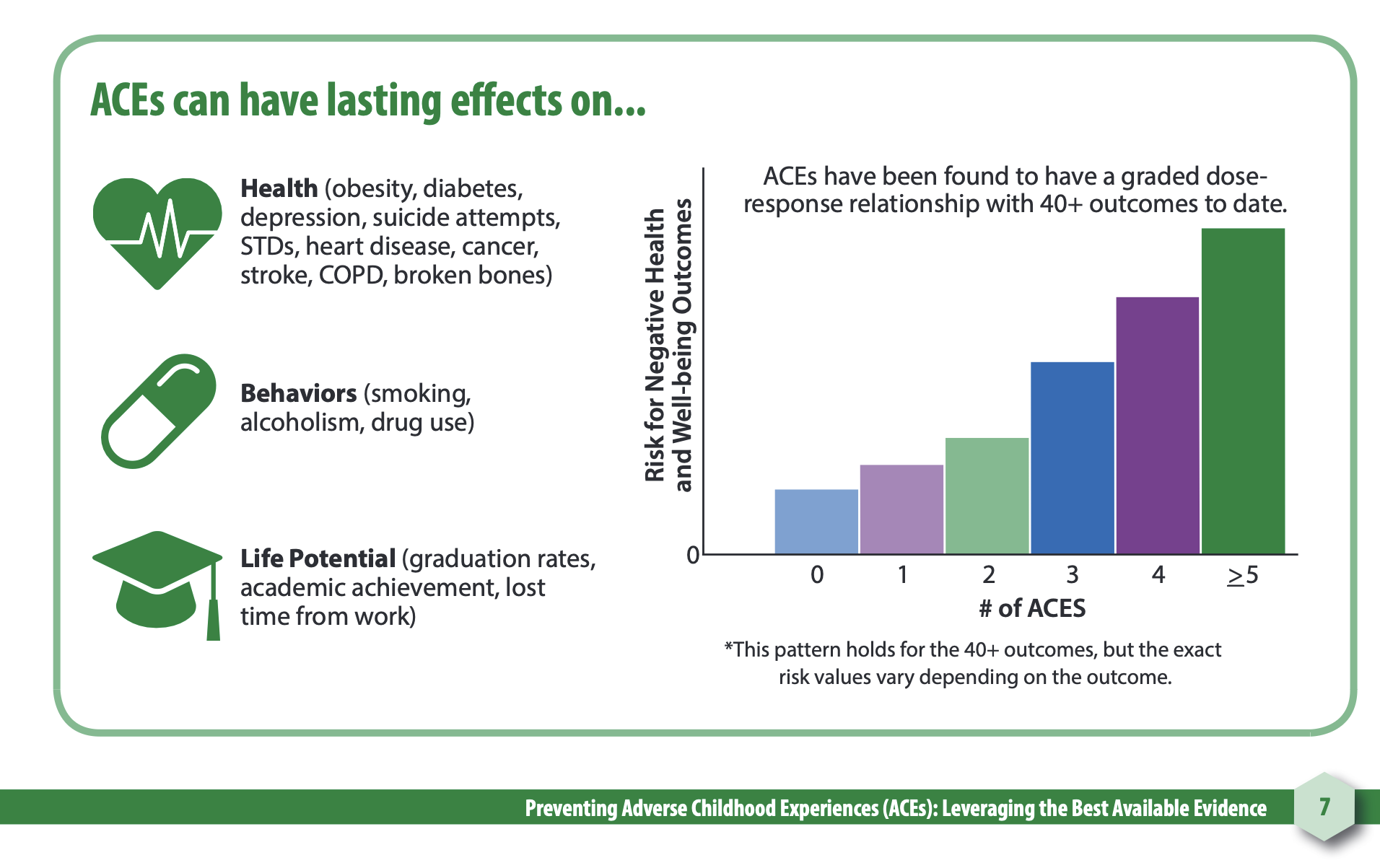 6
[Speaker Notes: SUBJECT MATTER: Adverse Childhood Experiences (ACE’s)

Preventing ACEs is a Priority for the Centers for Disease Control. ACEs refer to a Study done by The Kaiser Foundation which identifies the impact of ACES experiences, on behavioral health effects, mental health, and physical health including premature death metrics. ACEs is defined as: 

Traumatic Events Occurs From 0 To 17 Years (61% of those surveyed experienced 4 or more ACEs)
Violence, Abuse, Neglect, Suicide, SUD, MH, Instability, Separation, Incarceration
Impact On Future Violence Victimization And Perpetration
Lifelong Health & Opportunity

An estimated 62% of those surveyed reported at least 1 ACE during childhood.
And nearly ¼ reported they had experienced 3 or more ACEs.

Evidence confirms that these exposures increase the risk of injury, sexually transmitted infections, including HIV, mental health problems, maternal and child health problems, teen pregnancy, involvement in sex trafficking, a wide range of chronic diseases, and the leading causes of death such as cancer, diabetes, heart disease, and suicide.

Reference:
Preventing Adverse Childhood Experiences (ACEs): Leveraging the Best Available Evidence. (2019). Division of Violence Prevention, National Center for Injury Prevention, and Control Centers for Disease Control and Prevention. https://www.cdc.gov/violenceprevention/pdf/preventingACEs.pdf. 

Image Credit: Preventing Adverse Childhood Experiences (ACEs): Leveraging the Best Available Evidence_PDF, Page 7]
Preventing ACEs
7
[Speaker Notes: SUBJECT MATTER: Adverse Childhood Experiences (ACEs)

This slide depicts the Preventing ACEs, strategy and Approach. There are several strategies and approaches listed here that can be discussed and reverenced with students. 

Reference:
Preventing Adverse Childhood Experiences (ACEs): Leveraging the Best Available Evidence. (2019). Division of Violence Prevention, National Center for Injury Prevention, and Control Centers for Disease Control and Prevention. https://www.cdc.gov/violenceprevention/pdf/preventingACEs

Image Credit: Preventing Adverse Childhood Experiences (ACEs): Leveraging the Best Available Evidence  PDF, Page 9  

Trainers Note:  The 40-page document referenced in this slide could be a resource utilized for additional reading material for students.]
Primary Care Settings
Intervene to Lessen Immediate and Long-Term Harms
Victim Centered Services
Evidence Based Treatment
Family Therapy
Substance Use Disorder Treatment
8
[Speaker Notes: SUBJECT MATTER: Adverse Childhood Experiences (ACEs)

Ways to lessen immediate and long-term harms:

Primary Care Settings: This setting offers a unique opportunity to identify and address ACE exposures.  Randomized trials of the Safe Environment for Every Kid (SEEK) model (which screens for ACE exposures in the family environment), have demonstrated a number of positive effects including fewer reports to child protective services, fewer reported occurrences of harsh physical punishment by parents, better adherence to medical care, and more timely childhood immunizations.

Victim-Centered Services: Women receiving victim-centered services report less abuse from former intimate partners, less depression, decreased feelings of distress, and overall improvements in self-esteem, safety and well-being. Many victims of partner violence have a history of ACEs.  Victim-centered services in this regard also help women cope with their own history of ACEs and access support.

Evidence-Based Treatment: Effective treatments such as Trauma-focused Cognitive Behavioral Therapy (TF-CBT) have demonstrated many benefits for children, youth, and families with ACE exposures.  TF-CBT reduces symptoms of PTSD, depression, fear, anxiety, shame, and behavioral problems. 

Family Therapy: Children with a history of ACE exposures are at an increased risk of becoming involved in crime and violence, using alcohol or drugs, and engaging in other health-compromising behaviors. Effective treatments such as Multisystemic Therapy (MST) have demonstrated short-and-long term benefits in reducing rates of arrest for violent felonies and other crimes.

Substance Use Disorder Treatment:  Integrated programs that combine evidence-based treatments for substance use disorders (i.e. medication-assisted treatment for opioid use disorder) with a range of preventive services benefit both children and parents and pairing effective parenting interventions with substance use treatment has benefits that go beyond substance use treatment alone.


Reference: Preventing Adverse Childhood Experiences (ACEs): Leveraging the Best Available Evidence. (2019). Division of Violence Prevention, National Center for Injury Prevention, and Control Centers for Disease Control and Prevention. https://www.cdc.gov/violenceprevention/pdf/preventingACEs


Image Credit: Preventing Adverse Childhood Experiences (ACEs): Leveraging the Best Available Evidence_PDF, Page 22 


Preventing Adverse Childhood Experiences (ACEs): Leveraging the Best Available Evidence by Division of Violence Prevention, National Center for Injury Prevention, and Control Centers for Disease Control and Prevention (2019)
PDF: https://www.cdc.gov/violenceprevention/pdf/preventingACEs.pdf. (40 pages) –might be a good resource to link on webcampus for students to review if they choose.]
ACES
9
[Speaker Notes: SUBJECT MATTER: Adverse Childhood Experiences (ACEs)

Now I want to share a video about ACEs that can depict the concept a little bit more. Before playing the video, here are a few ACE Statistics:

5 of the top 10 leading causes of death (i.e. heart disease, asthma, cancer, obesity, depression) are associated with ACEs
4 or more ACEs can lead to:
3x the level of lung disease and smoking
14x the number of suicide attempts
11x the level of IV drug use
4x as likely to have sexual intercourse by the age of 15

6 or more ACES can lead to: 
DEATH 20 years earlier than those who have none

This video talks about a community level approach and how to reduce ACES.

WATCH VIDEO: We Can Prevent ACEs (4:33) https://youtu.be/8gm-lNpzU4g

Reference:  Preventing Adverse Childhood Experiences (ACEs): Leveraging the Best Available Evidence by Division of Violence Prevention, National Center for Injury Prevention, and Control Centers for Disease Control and Prevention (2019) PDF: https://www.cdc.gov/violenceprevention/pdf/preventingACEs.pdf.]
Moving from ACEs to Resilience
10
[Speaker Notes: SUBJECT MATTER: Adverse Childhood Experiences (ACEs)

A Study completed by The Kaiser Foundation identifies the impact of Adverse Childhood Experiences, on behavioral health effects, mental health, and physical health including premature death metrics.

ACES are defined as; 
Traumatic Events Occurs From 0 To 17 Years (61% of those surveyed experienced 4 or more ACEs)
Violence, Abuse, Neglect, Suicide, Substance Use Disorder (SUD), Mental Health, Instability, Separation, Incarceration
Impact On Future Violence Victimization And Perpetration
Lifelong Health and Opportunity

Let’s watch this film portrayed by young males who discuss their ACEs and resiliency.

[WATCH video]: Youtube: Moving from ACEs to Resilience https://youtu.be/-pnhFmdz-ig (5:33 minutes)

DISCUSSION:
How do we begin the conversation of resiliency with our clients?
Answers include: inquire about strengths, what has worked well for the client with past adversities, assess healthy coping skills already in place,  identifying interpersonal skills that promote resilience
What factors promote resiliency?
Answers can include ideas that pertain to: Connection Communication, Confidence, Competence, Commitment and Control (the next slide will elaborate on the 5 Factors that Promote Resiliency.)]
5 Factors that Promote Resilience
11
[Speaker Notes: SUBJECT MATTER: Adverse Childhood Experiences (ACEs)

Let’s look at 5 Factors that Promote Resilience.

READ slide. 

Discussion: 
Which area of resilience would you like to direct more attention to?
What is your strength when looking at the factors of resilience?

Image Reference:
Block, A.B. 5 FACTORS THAT PROMOTE RESILIENCE, 2023. www.dralisonblock.com]
Adverse Childhood Experiences (ACEs)
Discussion

How might ACEs present in a group therapy session?

What are protective factors for ACEs?

What are risk factors for ACEs?
12
[Speaker Notes: SUBJECT MATTER: Adverse Childhood Experiences (ACE’s)

Let’s connect the knowledge you have now of ACE’s to the application of group process.

How might ACEs present in a group therapy session?
Answers can include: portrayal of dysfunctional family in addiction roles (THE ADDICT OR ABUSER, THE ENABLER OR CODEPENDENT, THE SCAPEGOAT OPPOSITE THE HERO, THE MASCOT, THE LOST CHILD.  If family roles have not been identified by the person the roles will present in all areas of life (social, work, school, intimate partner, therapy). 


What are protective factors for ACEs?
Answers can include ideas that pertain to: Connection Communication, Confidence, Competence, Commitment and Control 


What are risk factors for ACEs?
Answers include: physical & emotional neglect, divorce, mental illness, incarceration, homelessness, domestic violence, substance abuse, emotional & sexual abuse, maternal depression, poverty, discrimination, community disruption, violence, poor housing/quality/affordability]
Adverse Childhood Experience (ACE) QuestionnairePage 1
13
[Speaker Notes: SUBJECT MATTER: Adverse Childhood Experiences (ACE’s)

Read the slide to provide students with an example of what it will look like for a client when presented with this document prior to an assessment. You may also provide a digital or printed copy as well for review.

Reference: Centers for Disease Control and Prevention (2016). Adverse Childhood Experiences (ACE). Retrieved from:
https://www.cdc.gov/violenceprevention/aces/]
Adverse Childhood Experience (ACE) QuestionnairePage 2
14
[Speaker Notes: SUBJECT MATTER: Adverse Childhood Experiences (ACE’s)

Read the slide to provide students with an example of what it will look like for a client when presented with this document prior to an assessment.

Reference: Centers for Disease Control and Prevention (2016). Adverse Childhood Experiences (ACE). Retrieved from:
https://www.cdc.gov/violenceprevention/aces/]
Adverse Childhood Experiences (ACEs)
Discussion

How will you introduce a client to an ACE questionnaire?

After reviewing an ACE questionnaire, how might you incorporate the responses into a client’s assessment?

What information can be gathered by a client’s ACE score?
15
[Speaker Notes: SUBJECT MATTER: Adverse Childhood Experiences (ACE’s)

Discussion:

1. How will you introduce a client to an ACE questionnaire?

Answers can include:
 ”We provide all client’s with this questionnaire that asks some really hard questions about experiences you had as a child (0 to 17yo).  Please take a moment to complete these 10 questions before we begin your assessment.”  OR 
“I am providing you with the adverse childhood experience questionnaire to complete prior to your assessment.  We will review your responses together.”

2. After reviewing an ACE questionnaire, how might we incorporate the responses into a client’s assessment?

Answers can include: 
Reflect to client about their response to a question in particular and inquire how this experience contributed to their substance use, or relationships, or education.  
Inquire about protective factors that have contributed to perseverance in their life journey.  
Ask what the client identifies as a Trauma (not everything they experience or report as happening in their ACE questionnaire is felt/thought/or responded to as a trauma).

3. What information can be gathered by a client’s ACE score?

Answers can include: 
Knowledge of ACEs can inform possible physical health, mental health, substance use risks. 
These provide opportunities of psychoeducation with the client.
Depending upon the client’s response to any of their ACEs will lead to a Mental Health referral (as this is out of scope for a drug and alcohol counselor).]
Resources
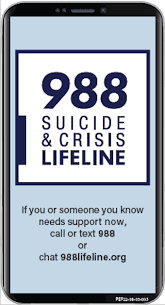 Suicide Prevention: 
Zero Suicide Institute
Zero Suicide Listserv
NV Office for Suicide Prevention
NV Zero Suicide Initiative
The Lifeline and 988
UNR LiveWell Resource Page
16
[Speaker Notes: Resources are provided and should assist in gathering important referral and link to further information for students. 

Zero Suicide Institute: https://zerosuicideinstitute.com/ 
Zero Suicide Listserv: https://zerosuicide.edc.org/movement/zero-suicide-listserv 
NV Office for Suicide Prevention: http://suicideprevention.nv.gov/ 
NV Zero Suicide Initiative: https://nvopioidresponse.org/initiatives/zs/
The Lifeline and 988:  https://988lifeline.org/current-events/the-lifeline-and-988
UNR LiveWell Resource Page: https://www.unr.edu/livewell 

Image Credit: SAMHSA 988 Partner Toolkit]
Resources
Community Resources:
UNR Disabilities Resource Center
Nevada Center for Excellence in Disabilities Directory
CASAT on Demand Resources & Downloads
Pacific Southwest Addiction Technology Transfer Center (PSATTC)
The Mental Health Technology Transfer Center Network
The Prevention Technology Transfer Center Network
Dep. of Health & Human Services Aging and Disability Services Division
SAMHSA’s Technology Transfer Center (TTC) Programs
17
[Speaker Notes: Resources are provided and should assist in maintaining important referral agencies/support services as well as resources for students. 
Community Resources:
UNR Disabilities Resource Center: https://www.unr.edu/drc 
Nevada Center for Excellence in Disabilities Directory: https://www.unr.edu/education/faculty-and-staff/nevada-center-for-excellence-in-disabilities 
CASAT on Demand Resources & Downloads: https://casatondemand.org/resources_downloads/ 
Pacific Southwest Addiction Technology Transfer Center (PSATTC): https://attcnetwork.org/centers/pacific-southwest-attc/home
The Mental Health Technology Transfer Center Network: https://mhttcnetwork.org/ 
The Prevention Technology Transfer Center Network: https://pttcnetwork.org/ 
Department of Health & Human Services Aging and Disability Services Division: https://adsd.nv.gov/ 
SAMHSA’s Technology Transfer Centers (TTC) Programs: techtransfercenters.org]
[Speaker Notes: The Pathways in Crisis Services (PICS) Project provides academic course and professional learning events and content focused on evidence-based crisis programs that include crisis intervention, de-escalation services, mobile crisis and crisis stabilization for Pre-service (students) and Practicing Behavioral Health Professionals with the goal of increasing knowledge and skills leading to use in practice.
 
This is accomplished by guaranteeing students get exposed to crisis intervention services and skills while in school in order to prepare them to do crisis intervention services which includes: risk determination; early intervention; de-escalation strategies; how to conduct warm-hand-off; and understanding the new (988) system through the development of curriculum infusion and training. Practicing Professionals will have the opportunity to attend a variety of training and technical assistance (T/TA) events to ensure that T/TA in crisis-based programs is available to help prepare these professionals with the knowledge and skills to provide crisis-based services.This project was supported in whole or in part by the Nevada Division of Public and Behavioral Health Bureau of Behavioral Health, Prevention, and Wellness. The opinions, findings, conclusions and recommendations expressed in this publication are those of the author(s) and do not necessarily represent the official views of the State of Nevada or CASAT.]